Data Driven Advocacy in Baltimore
The Baltimore Neighborhood Indicators Alliance – Jacob France Institute
Seema D. Iyer, PhD

NNIP Meeting
June 13, 2019
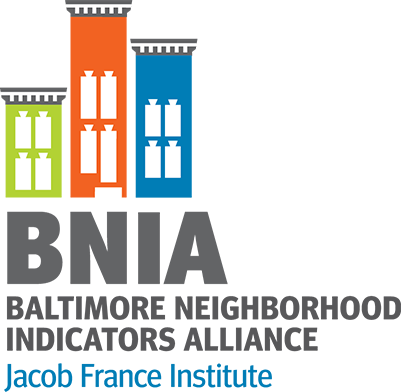 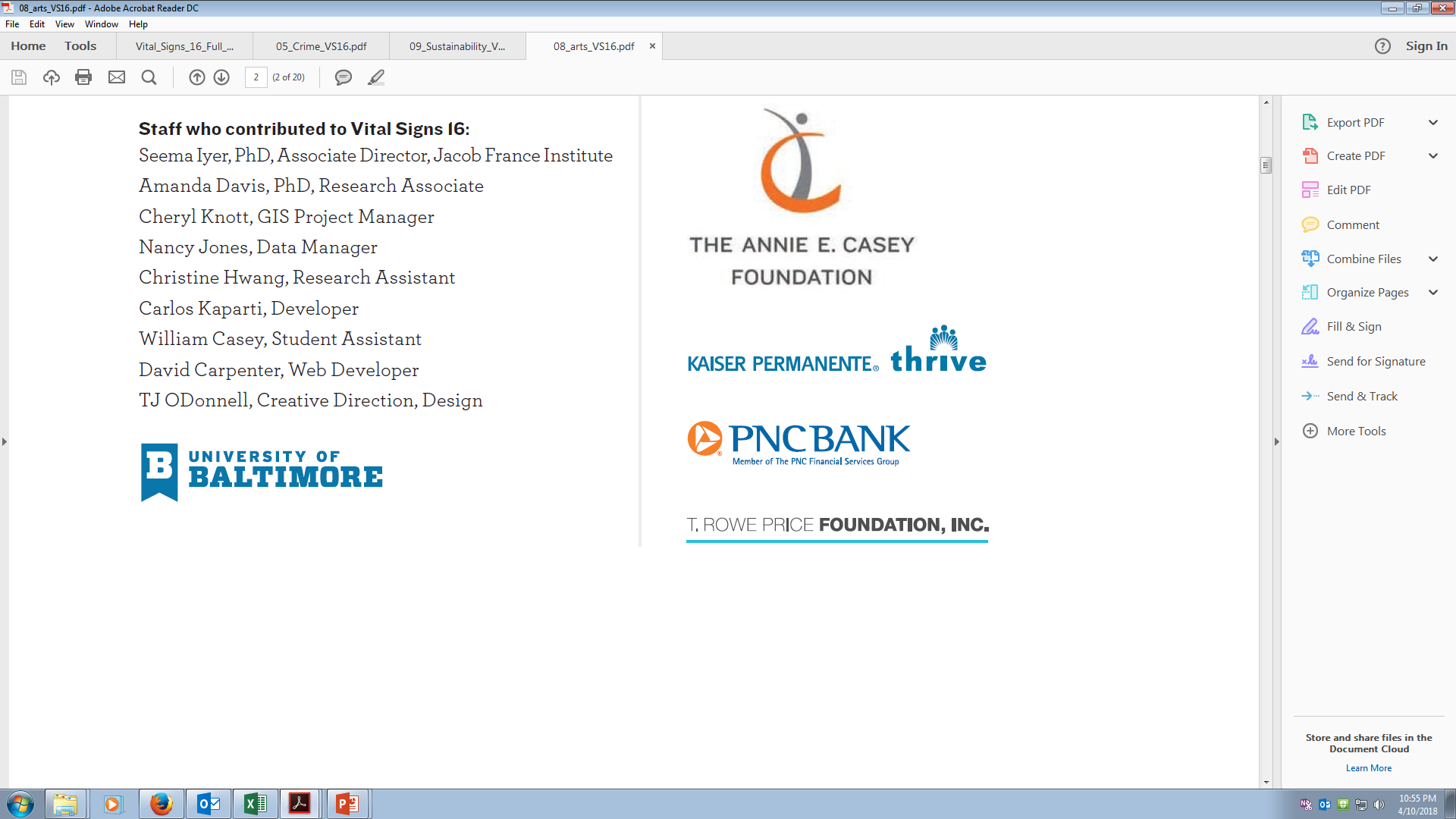 @bniajfi#VitalSigns17
About BNIA-JFI
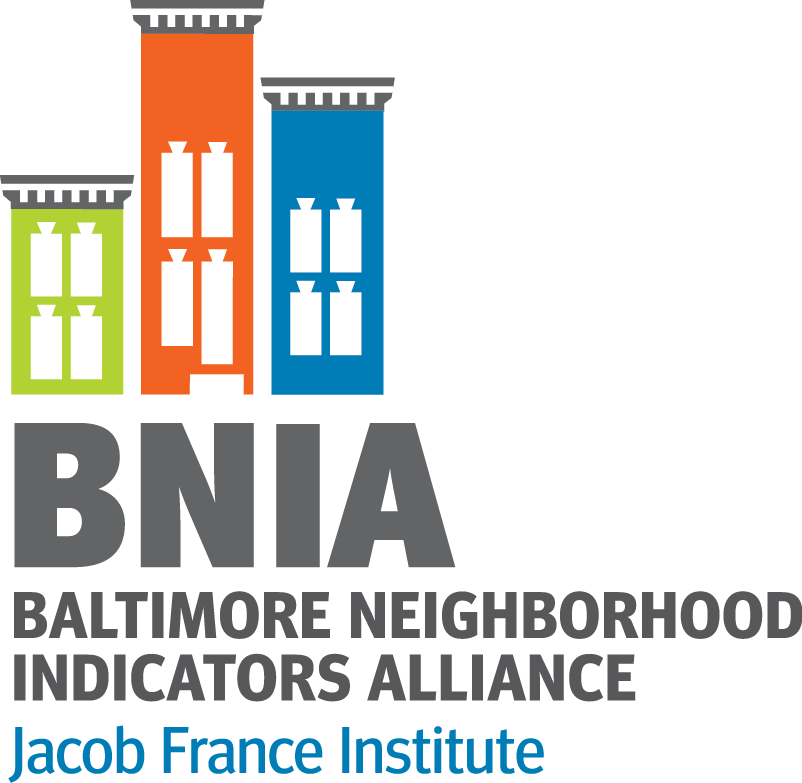 Began in 2000 by local stakeholders, now based within Jacob France Institute at University of Baltimore
Prepare the annual “Vital Signs” report and open-data portal of quality of life indicators for Baltimore’s neighborhoods
“One-stop-shop” for comprehensive, non-partisan data indicators and training
Multiple topic areas
Longitudinal data (2000 – 2016)
Member of the National Neighborhood Indicators Partnership hosted at the Urban Institute
30+ cities focusing on data democratization
http://www.neighborhoodindicators.org
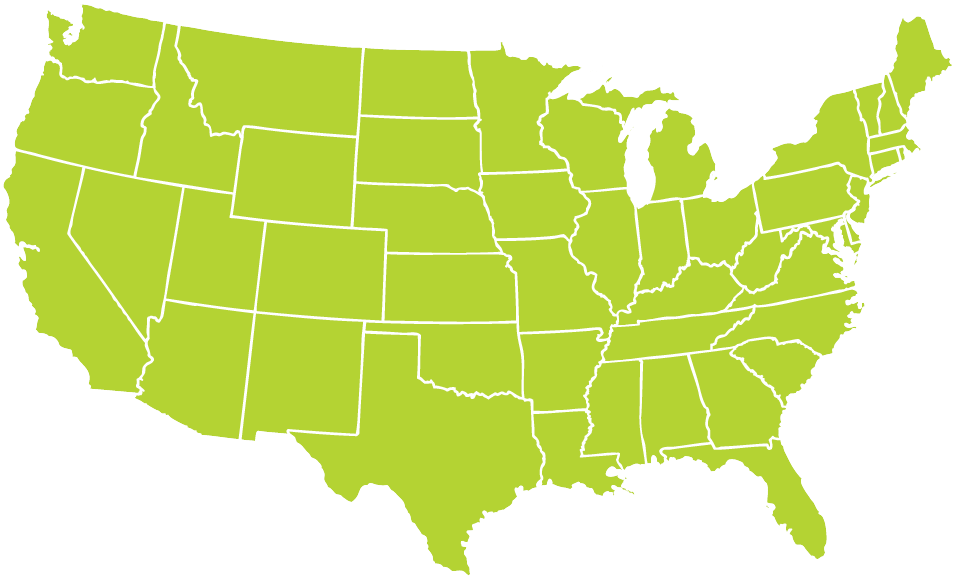 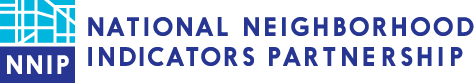 Vacant and Abandoned Housing
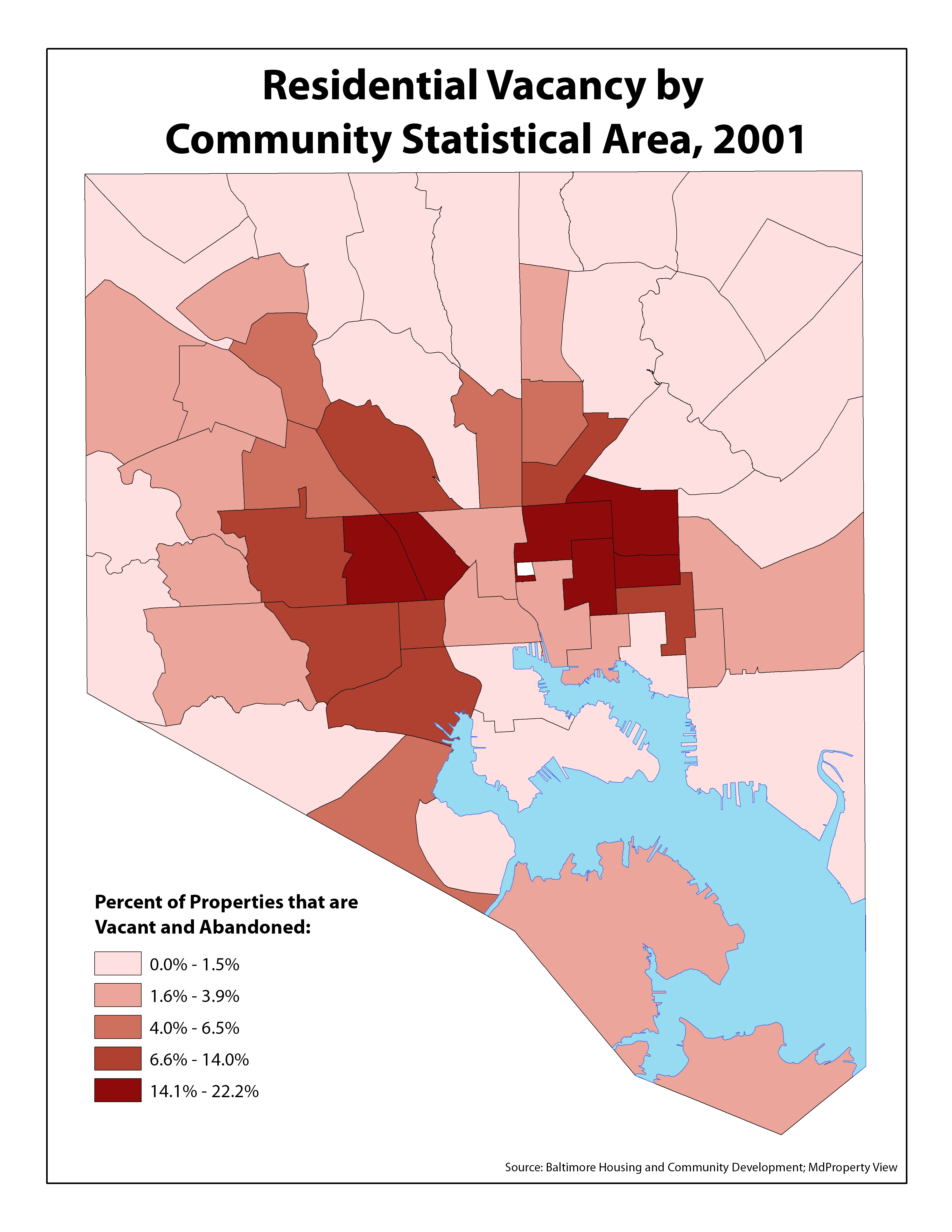 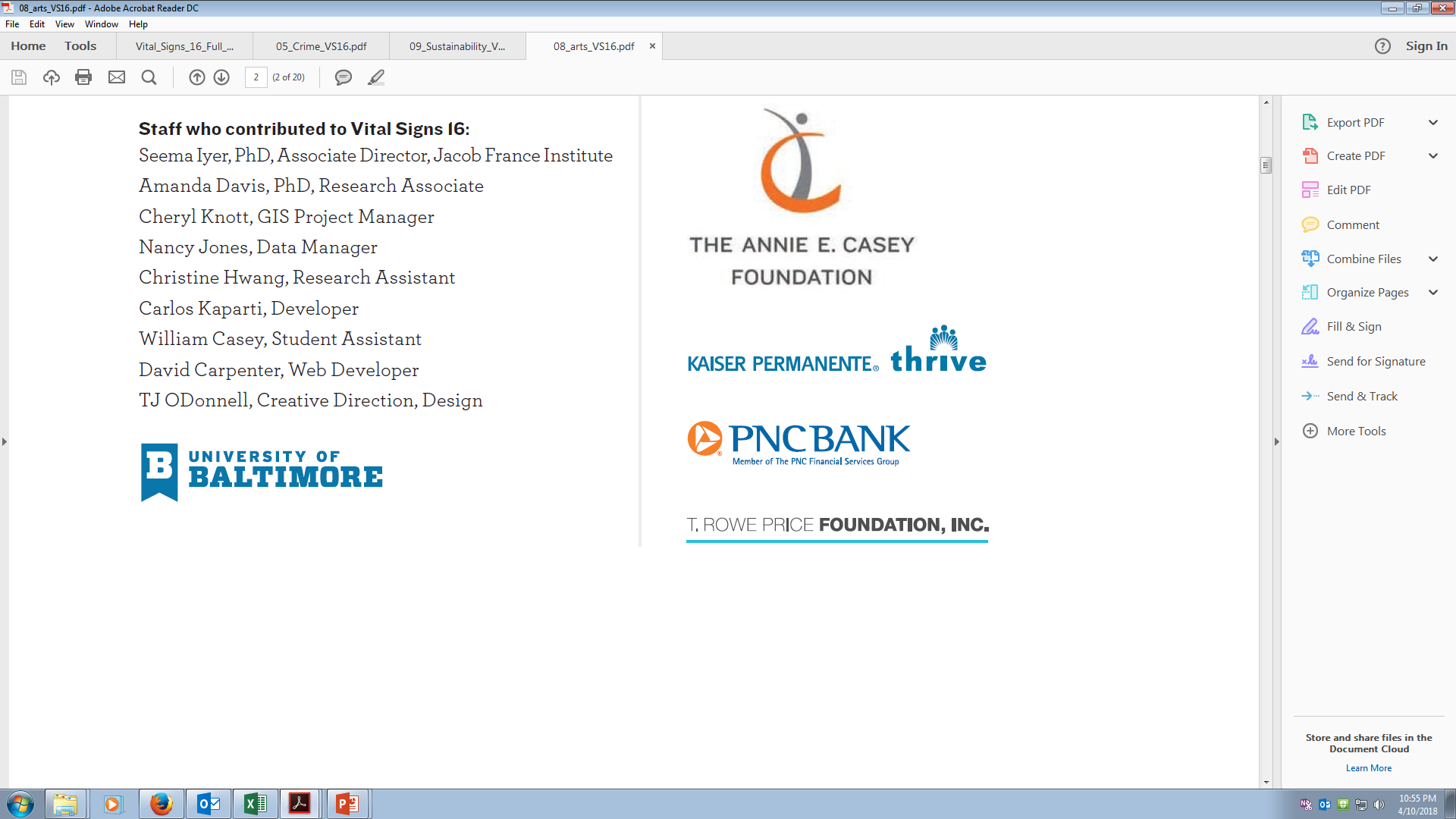 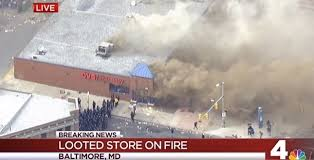 Solutions Not Forthcoming Because Who’s in Charge?
Relational Nature of Urban Governance 
Ed Petriese
Using Data to Provide Policy Solutions
Completed several projects: 
Sustainable Communities Regional Housing Plan
Byrne Criminal Justice Innovation Grant
Grow Baltimore Recommendations


Address the scale of the 25,000+ housing assistance waitlist.
5
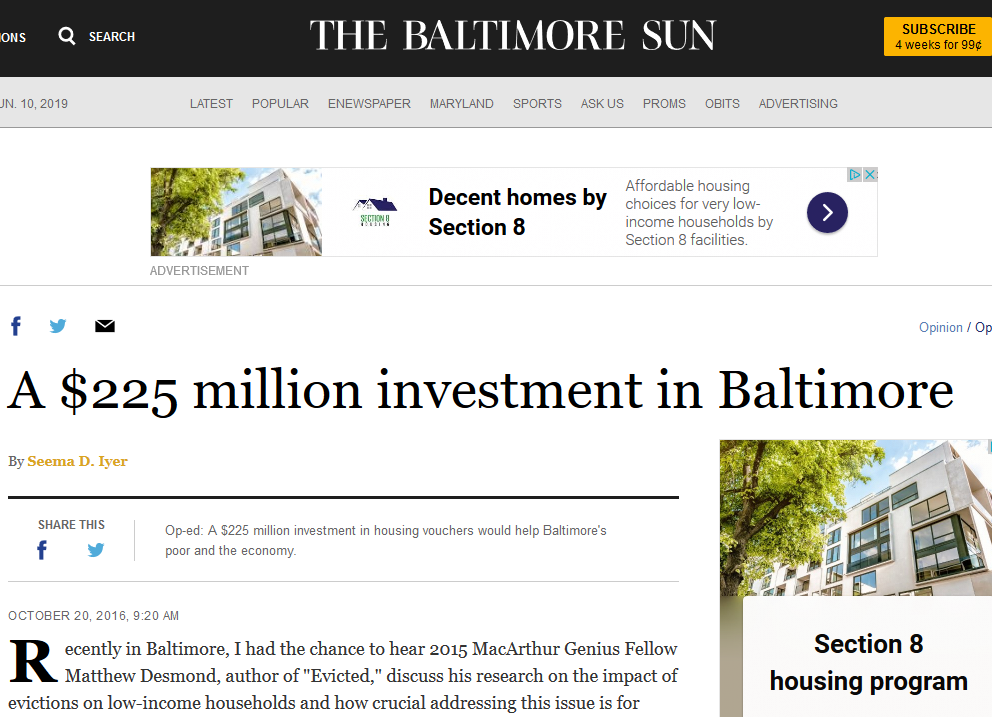 Getting Involved
Let people know we had a point of view
Get engaged in existing processes
Be very clear when it’s the organization advocating and when it’s you personally
Give the same recommendations to everyone to remain non-partisan
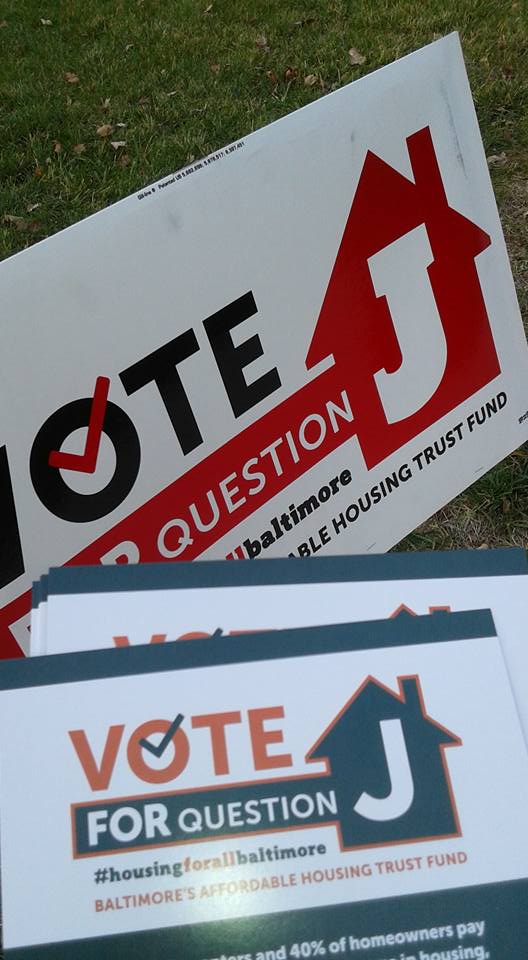 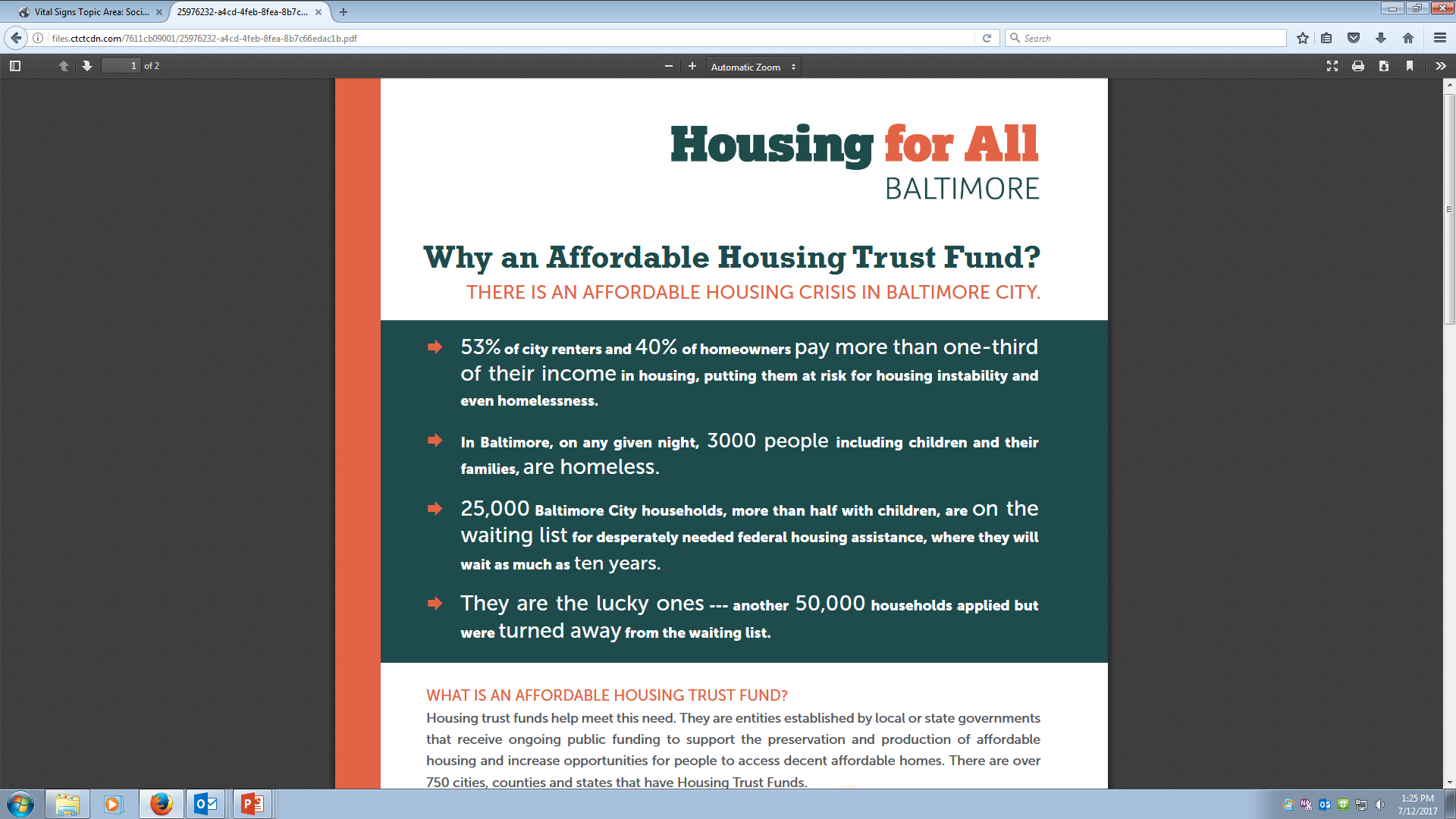 Passed 2016
Advocates Play a Critical Role in Urban Governance and Decision-Making
Thank you!
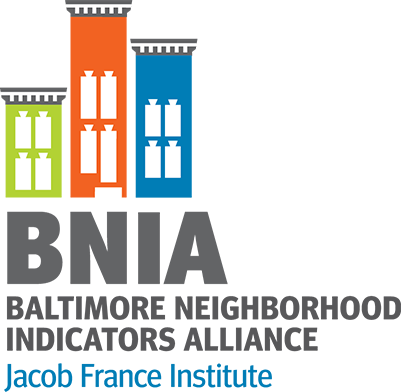